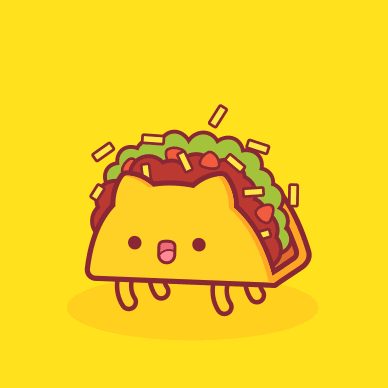 Game time
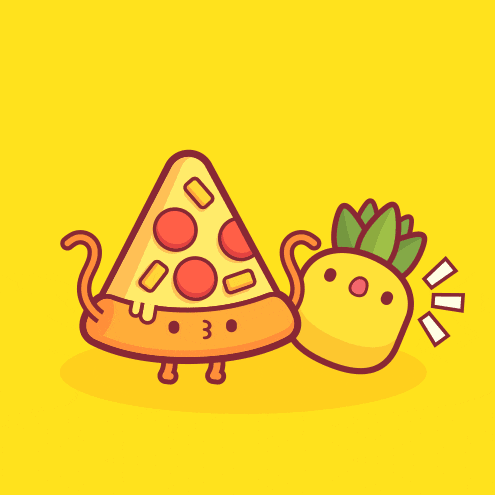 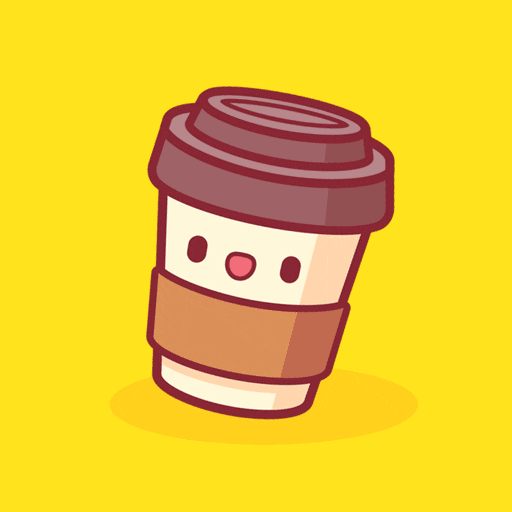 [Speaker Notes: LISTEN AND CHOOSE
CLICK THE SPEAKER
CHOOSE THE CORRECT PICTURE
CLICK THE GREEN ICON TO MVE TO THE NEXT ONE]
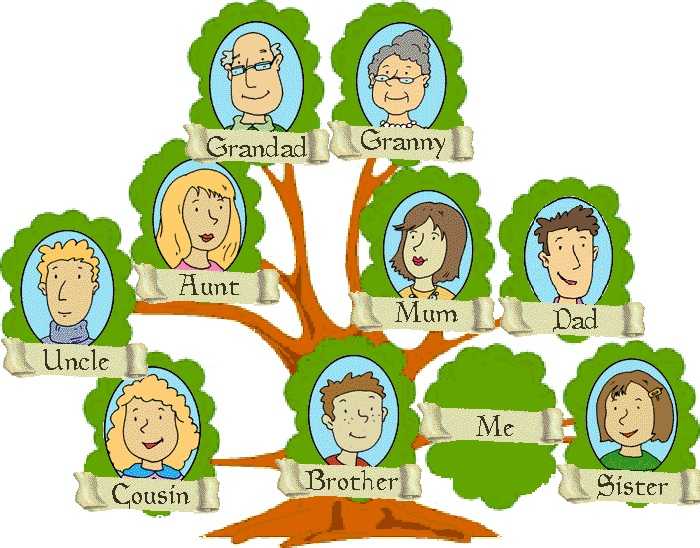 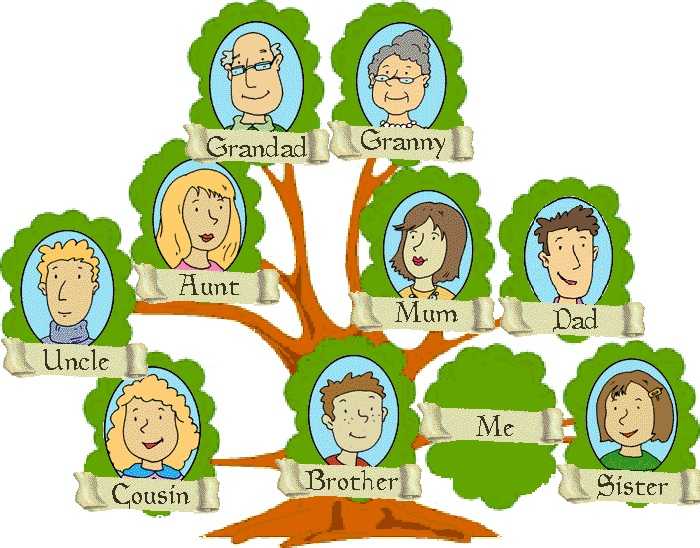 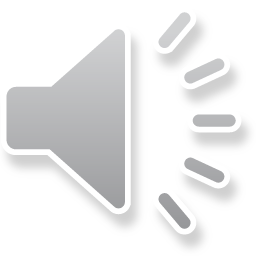 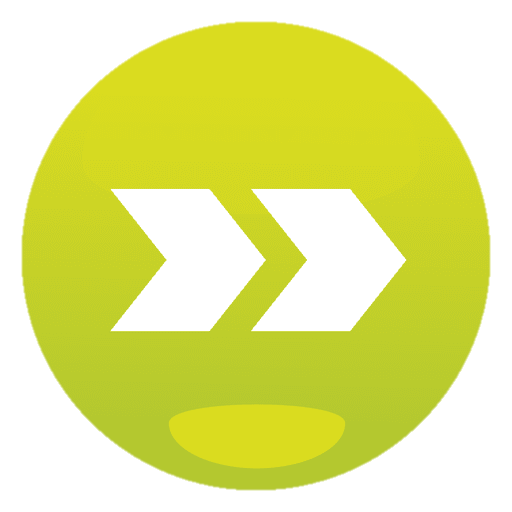 Grandma
Grandpa
Aunt
Mom
Dad
Uncle
Me
Brother
Sister
Cousin
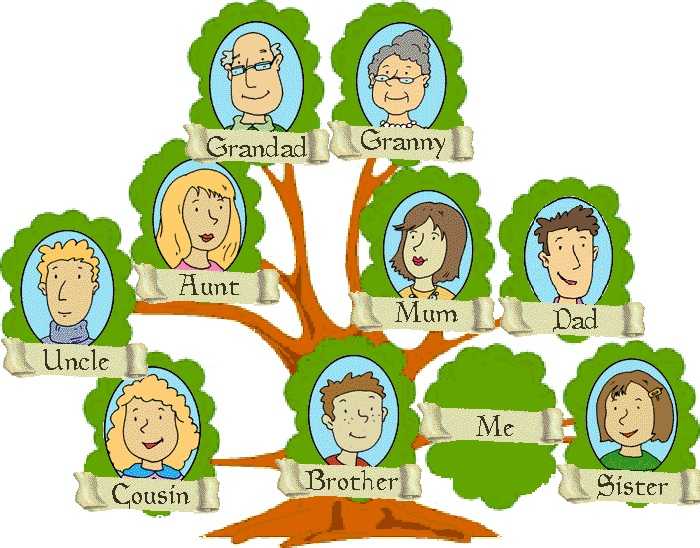 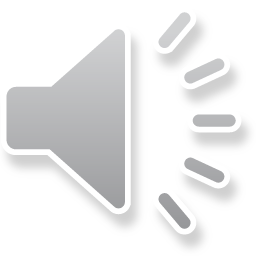 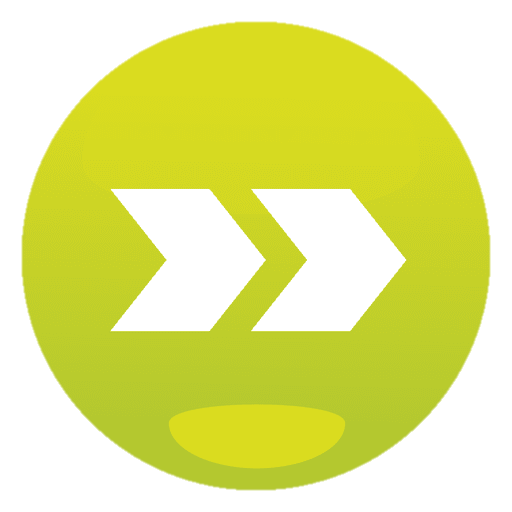 Grandma
Grandpa
Aunt
Mom
Dad
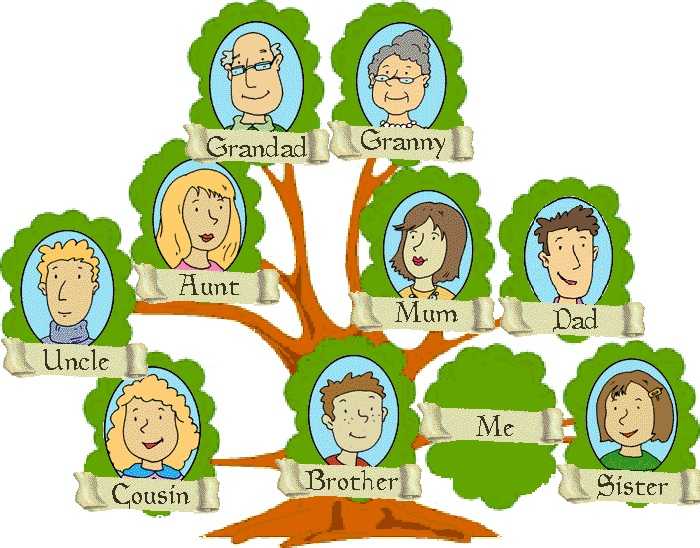 Uncle
Me
Brother
Sister
Cousin
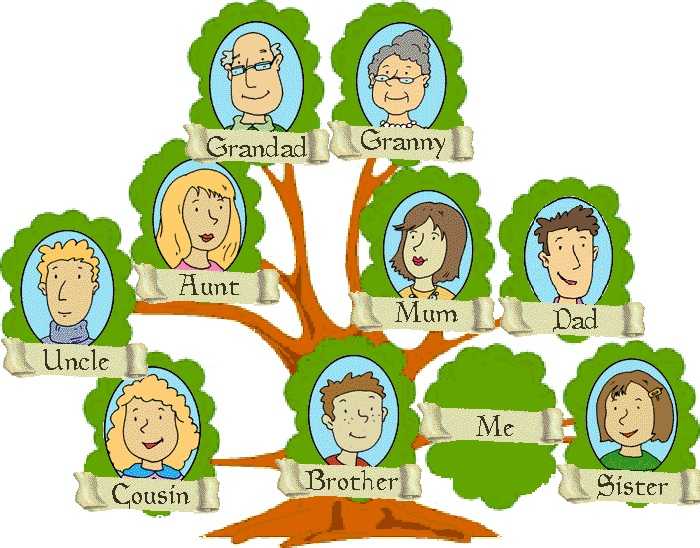 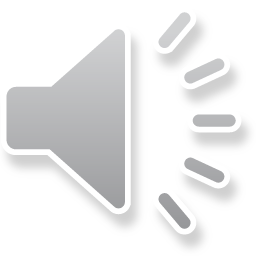 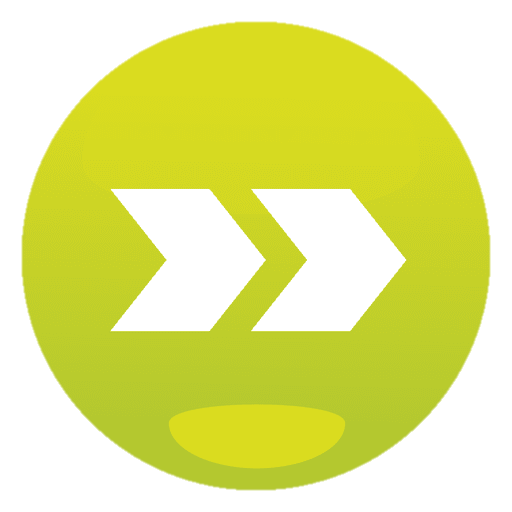 Grandma
Grandpa
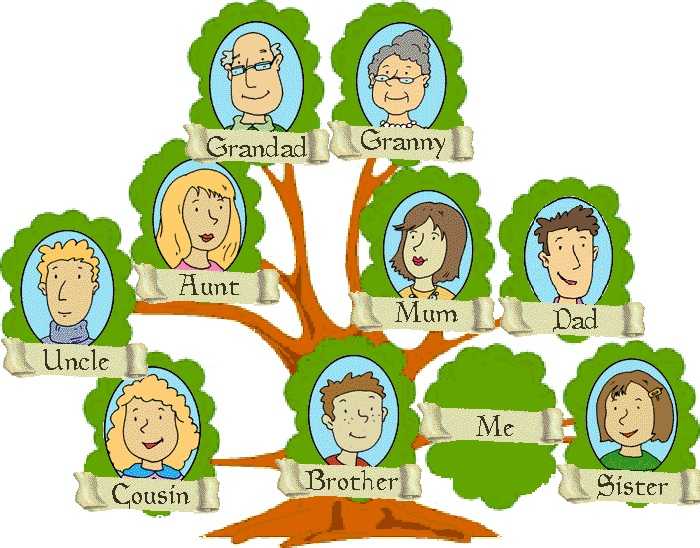 Aunt
Mom
Dad
Uncle
Me
Brother
Sister
Cousin
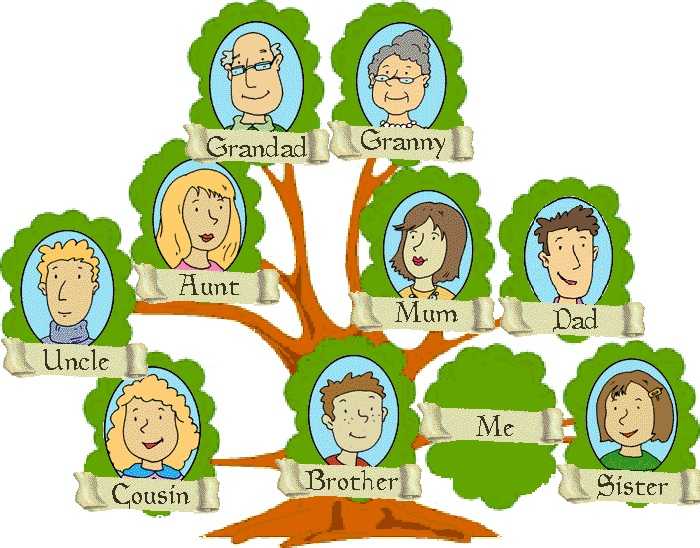 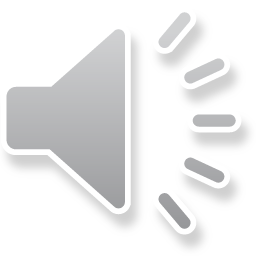 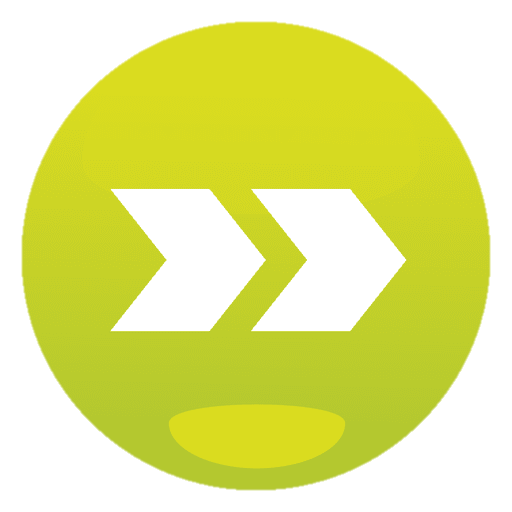 Grandma
Grandpa
Aunt
Mom
Dad
Uncle
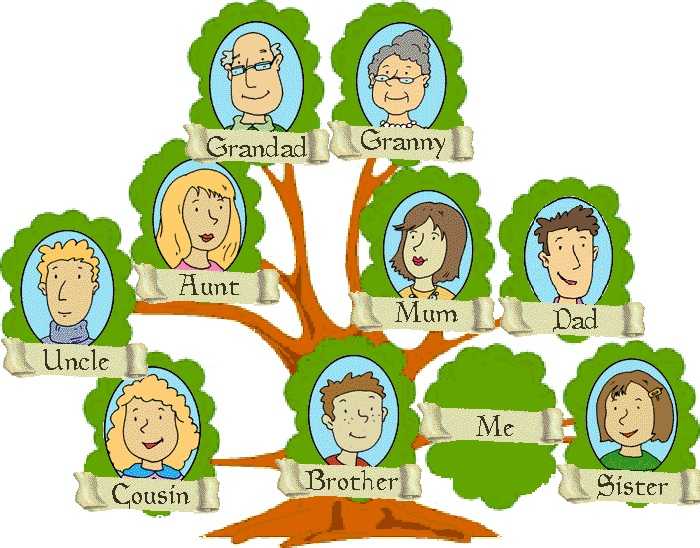 Me
Brother
Sister
Cousin
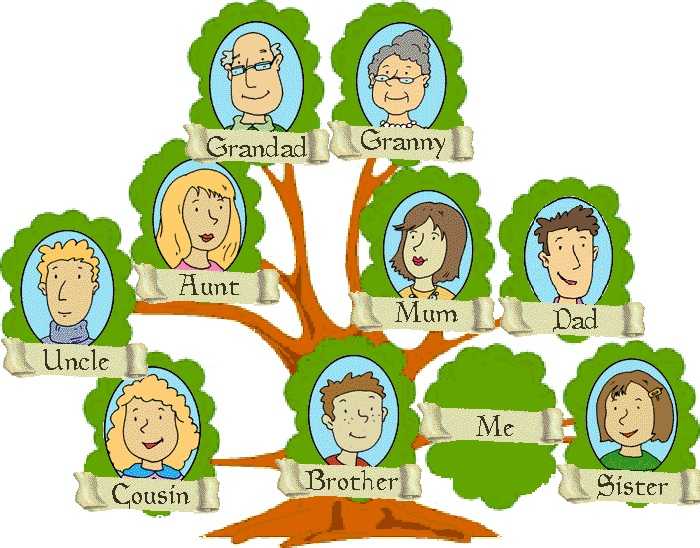 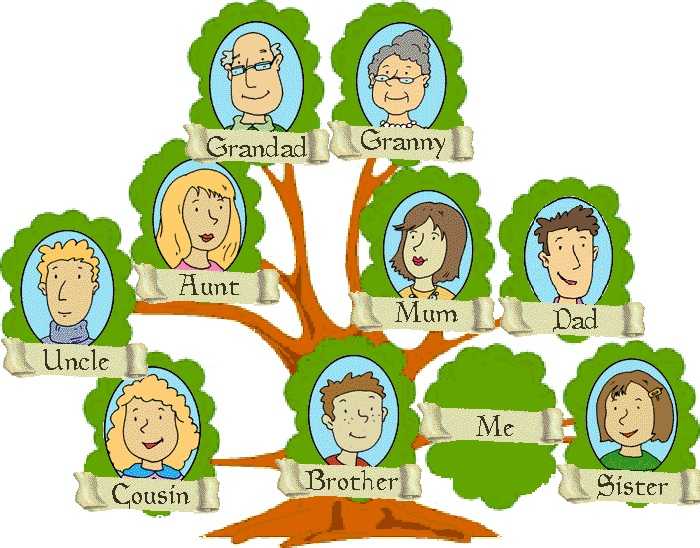 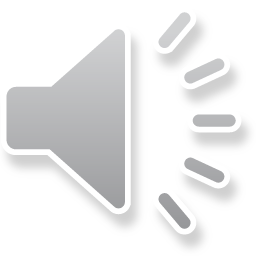 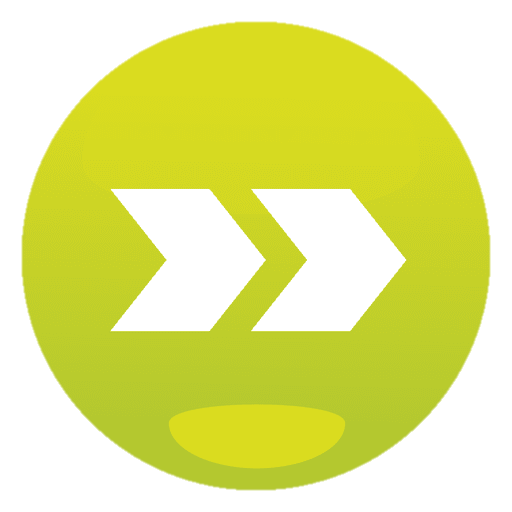 Grandma
Grandpa
Aunt
Mom
Dad
Uncle
Me
Brother
Sister
Cousin
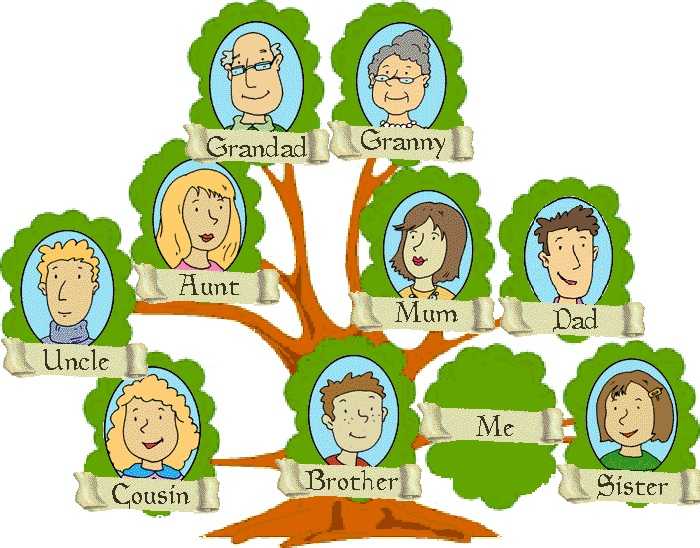 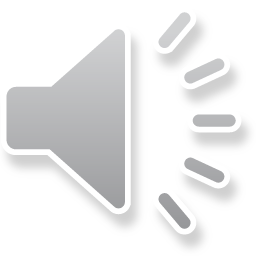 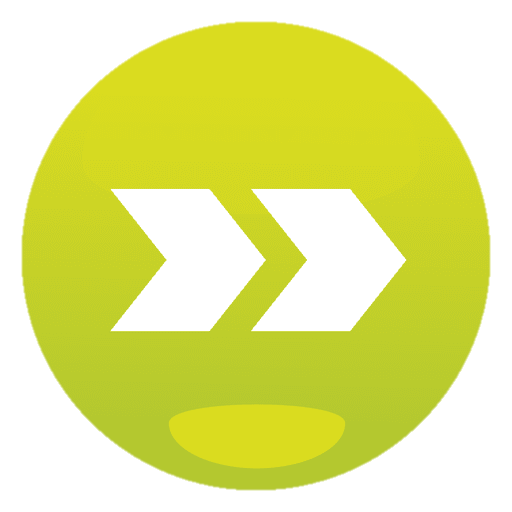 Grandma
Grandpa
Aunt
Mom
Dad
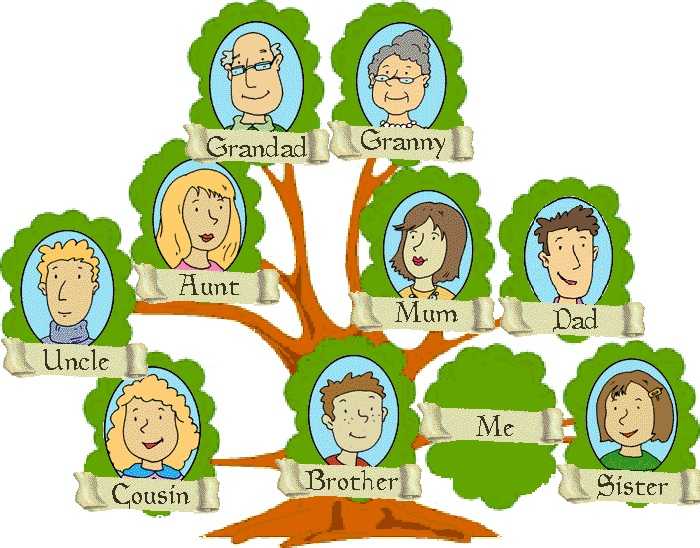 Uncle
Me
Brother
Sister
Cousin
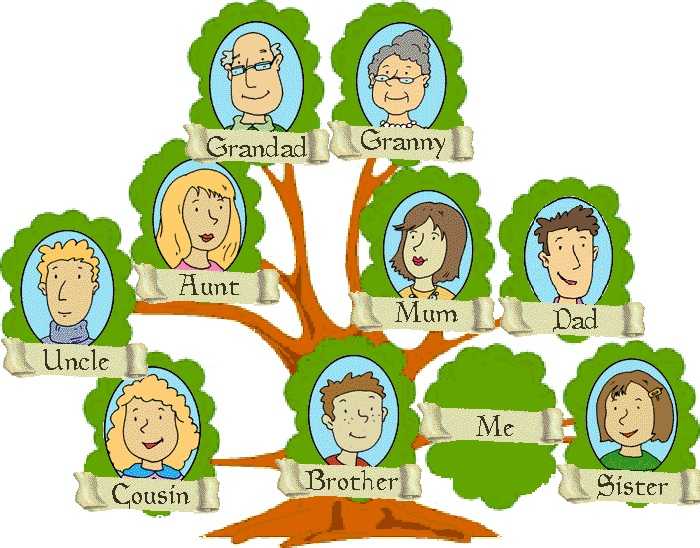 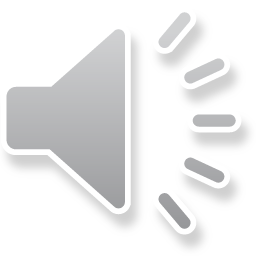 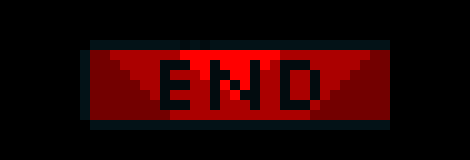 Grandma
Grandpa
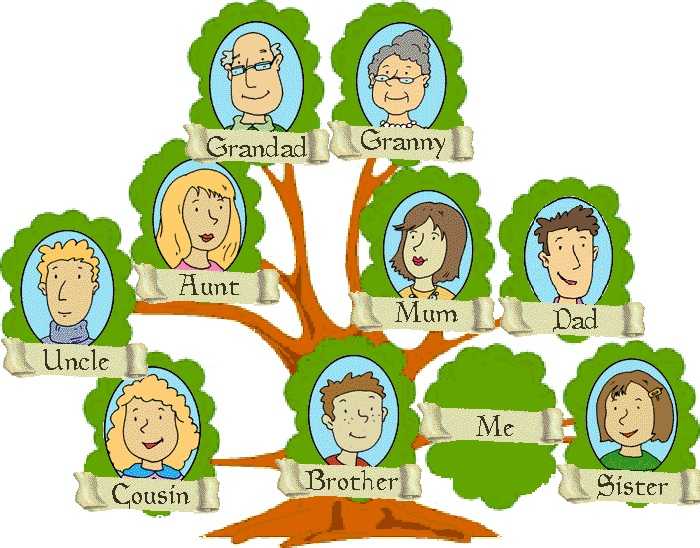 Aunt
Mom
Dad
Uncle
Me
Brother
Sister
Cousin
Grade 3
Unit 6:Billy’s teddy bear
LESSON 4
LISTEN AND POINT
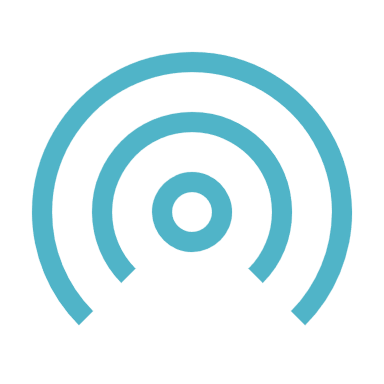 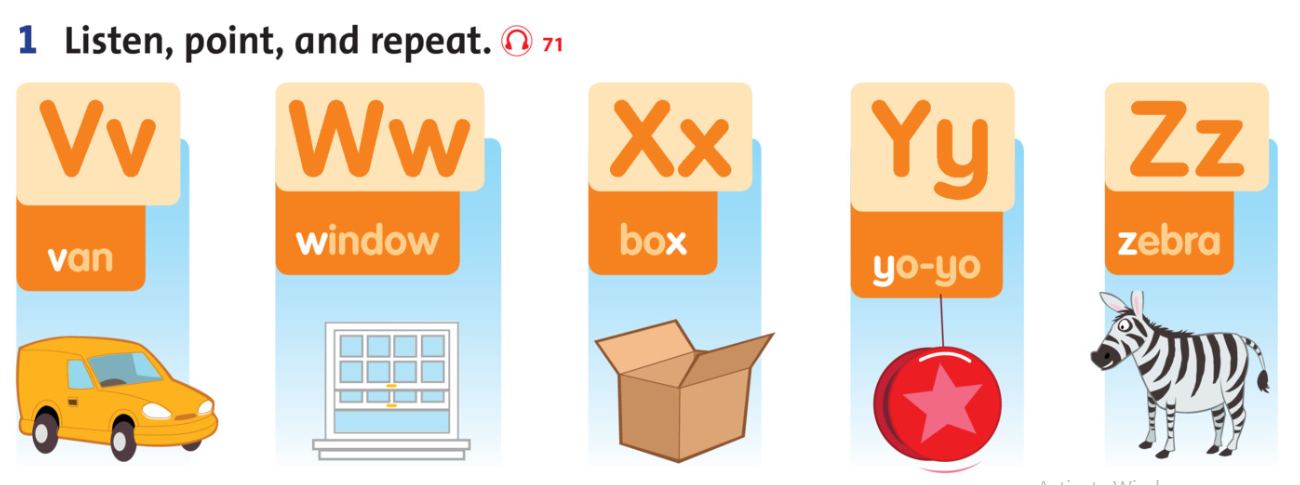 Listen to the sounds and connect the letters.
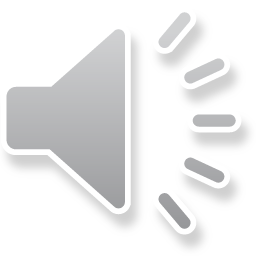 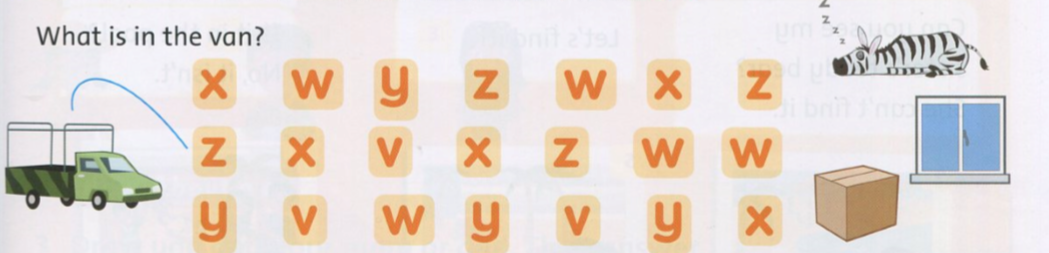 Read and circle the sounds V, W, X, Y, Z at the start of the words.
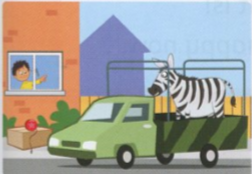 Look out the window.
What can you see?
I can see a zebra in a van,
And a yo-yo on a box.
Lesson 5
can: có thể
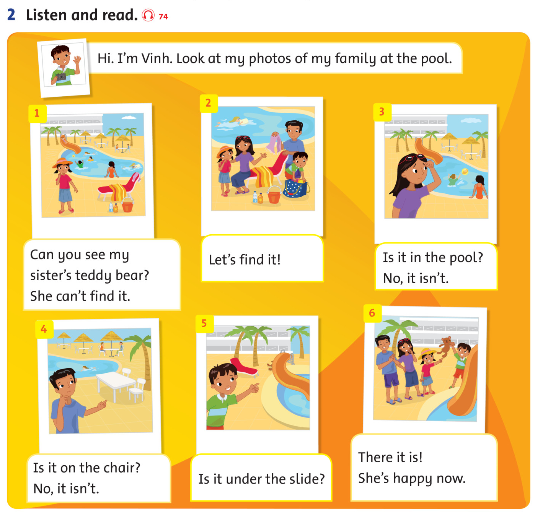 can’t: không thể
find: tìm
happy: vui
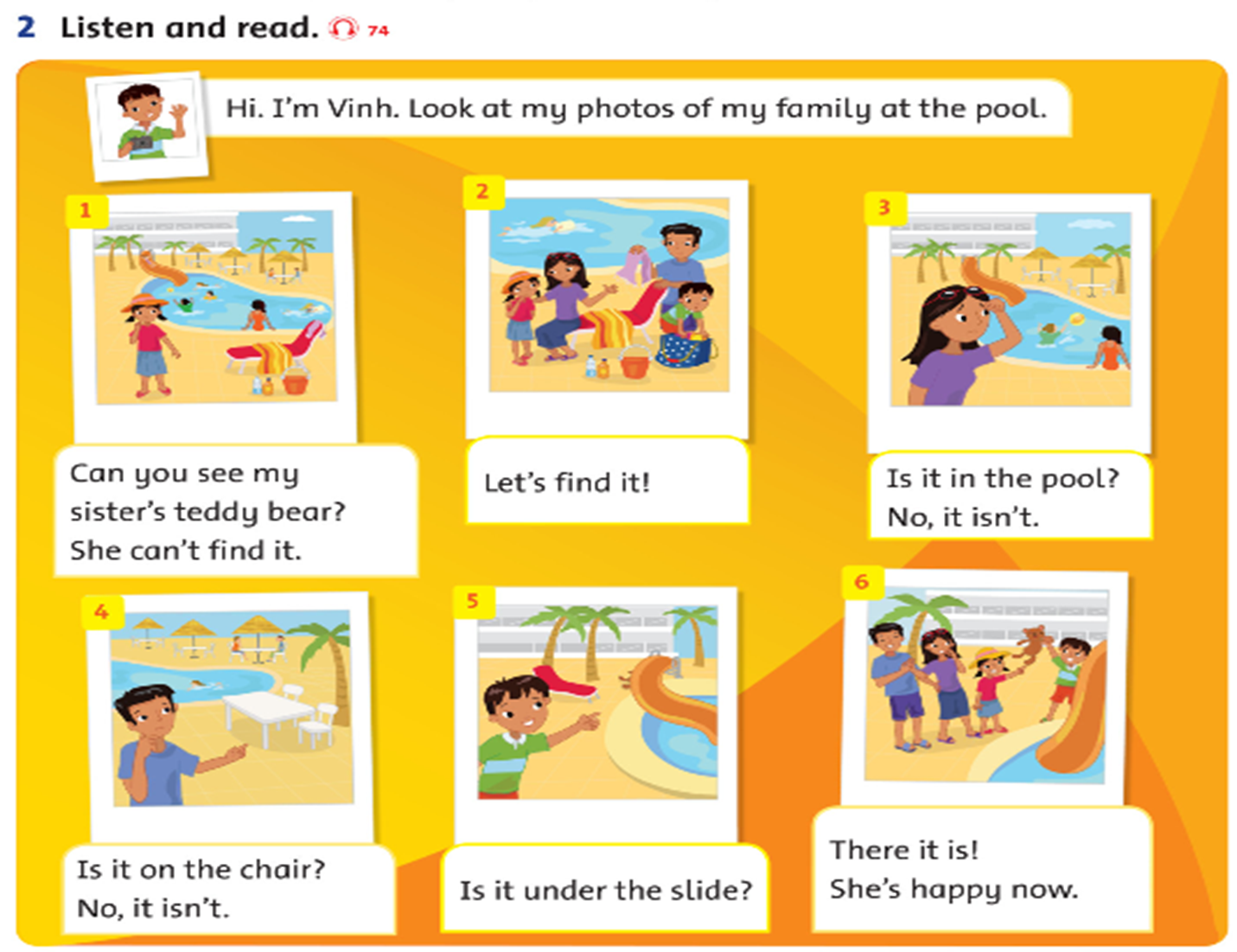 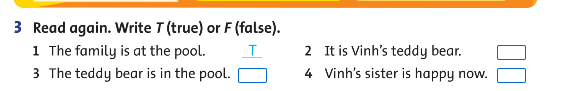 F
F
T
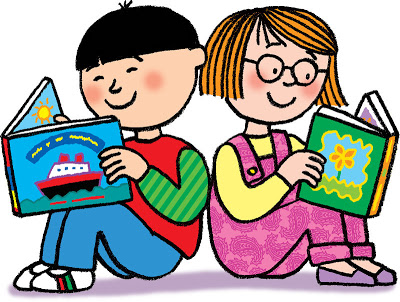 Workbook time
This Photo by Unknown Author is licensed under CC BY-NC-ND
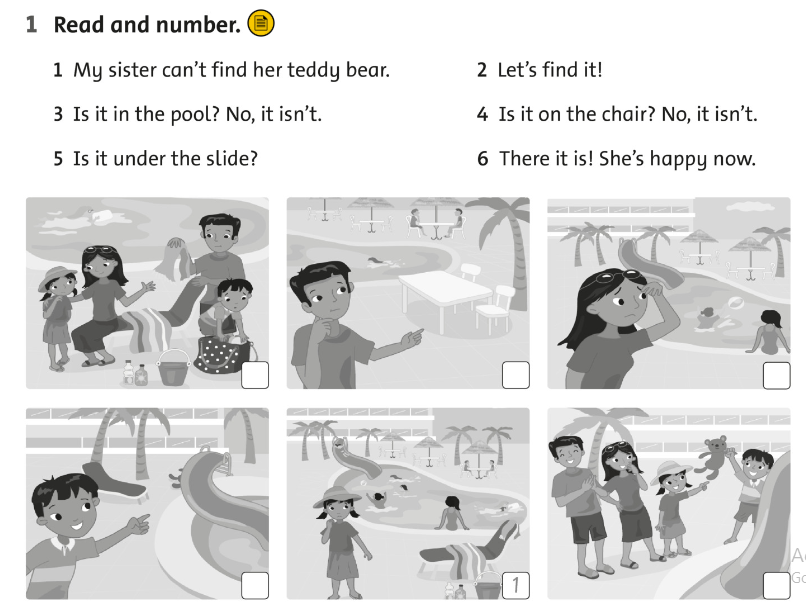 2
4
3
5
6
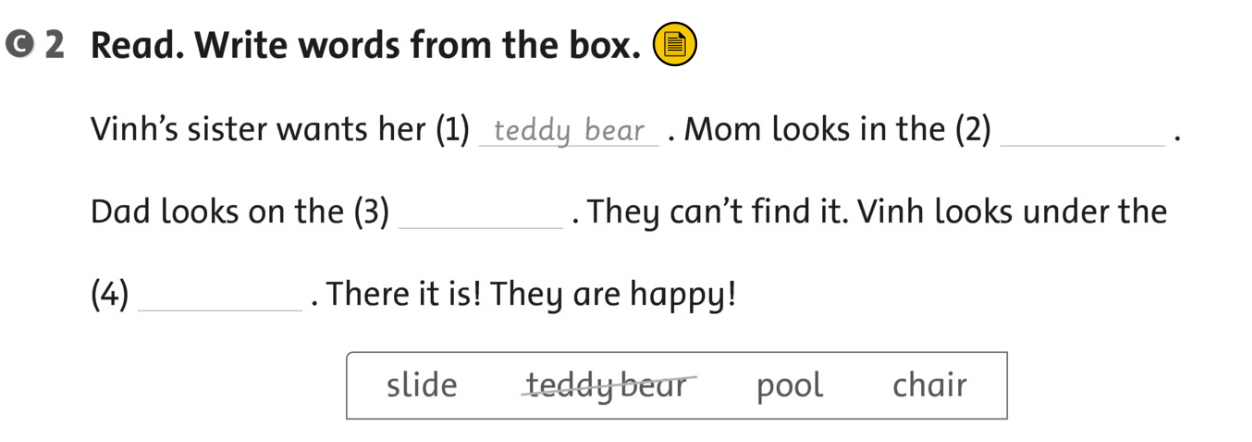 pool
chair
slide
Wednesday, December 29th, 2021
Unit 6: Billy’s teddy bear
Lesson 4: 
V v: van: xe tải nhỏ
W w: window: cửa sổ
X x: box: cái hộp
Y y: yo – yo
Z z: zebra: ngựa vằn
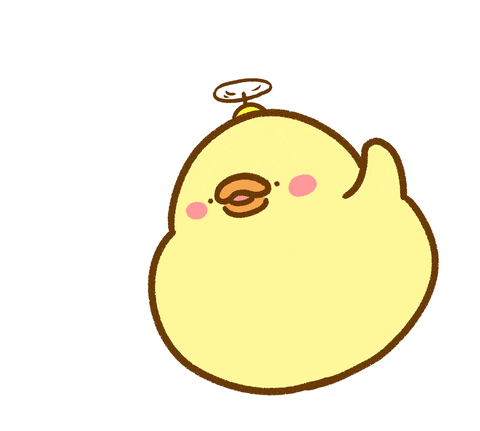 It’s time to say GOODBYE